Science Faculty
Overview of Assessment and Revision Strategies
PTC: Mrs Campbell
gw08campbellcheryl@ea.dumgal.sch.uk
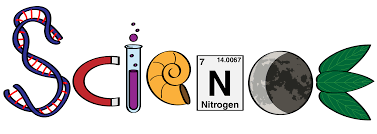 Biology
National 5
Units covered​
Unit 1 Cell Biology
Unit 2 Multicellular Organisms
Unit 3 Life on Earth
Prelim 1 (Jan)– what will be covered?
Unit 3 Life on Earth
Unit 1 Cell Biology
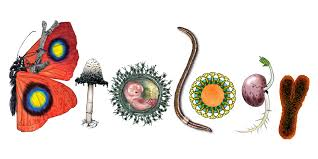 Prelim 2 (Apr) – what will be covered?
Unit 2 Multicellular Organisms
Biology
National 5
SQA Exam 
15th May 2024
Assignment

20 marks scaled to 25 to make up 20% of final mark

Experimental investigation + internet research 

Final report – exam conditions 1hr 30 mins.

Marked externally by SQA
Exam
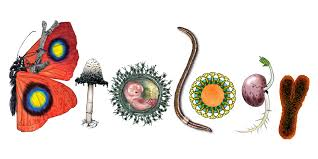 Biology N5 Supported Study
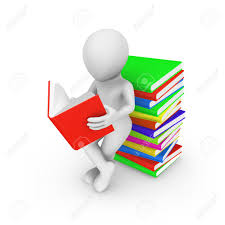 Biology
Higher
Units covered​
Unit 1 DNA and the Genome
Unit 2 Metabolism and Survival
Unit 3 Sustainability and Interdependence
Prelim 1(Jan) – what will be covered?
Unit 1 DNA and the Genome
Unit 3 Sustainability and Interdependence
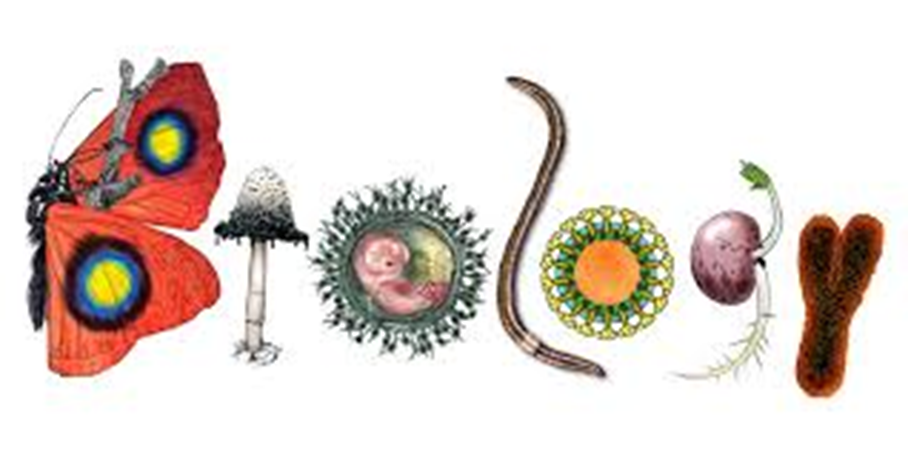 Prelim 2 (Apr)– what will be covered?
Unit 2 Metabolism and Survival
Biology
Higher
SQA Exam 
15th May 2024
Assignment

20 marks scaled to 30 to make up 20% of final mark

Experimental investigation + internet research 

Final report – exam conditions 2hr

Marked externally by SQA
Exam
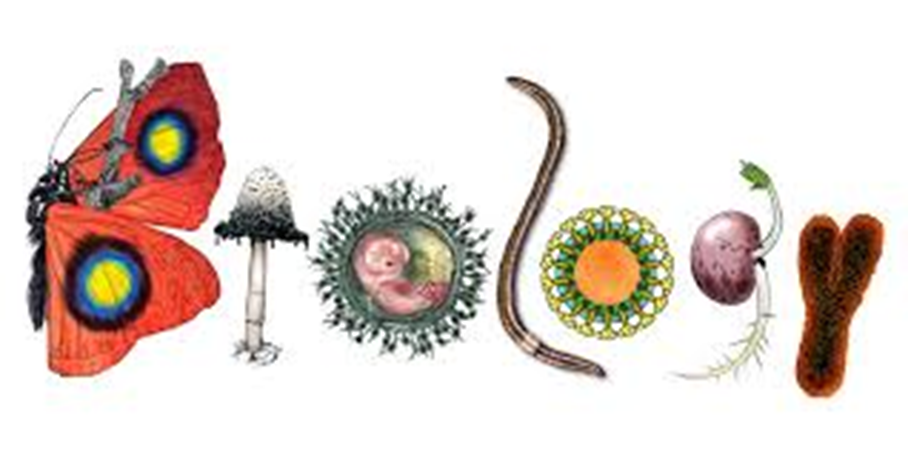 Biology Higher Supported Study
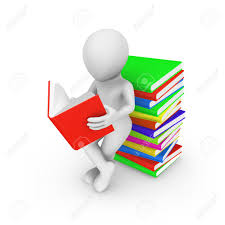 Chemistry
National 5
Units covered​
Unit 1 Chemical Changes and Structure
Unit 2 Nature’s Chemistry
Unit 3 Chemistry in Society
Prelim 1 (Jan)  – what will be covered?
Unit 1 Chemical Changes and Structure
Unit 3 Chemistry in Society
           Nuclear Chemistry, Fertilisers,
           Plastics
                                                     
                                                                     
                                                 -
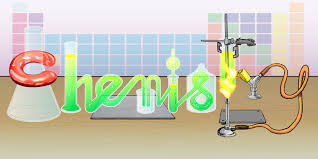 Prelim 2 (Apr) – what will be covered?
Unit 3 Chemistry in Society –  
           Electrochemical cells, 
           Metals, Chemical Analysis
Unit 2 Nature’s Chemistry
Chemistry
National 5
SQA Exam 
24th May 2024
Assignment

20 marks scaled to 25 to make up 20% of final mark

Experimental investigation + internet research 

Final report – exam conditions 1hr 30 mins.

Marked externally by SQA
Exam
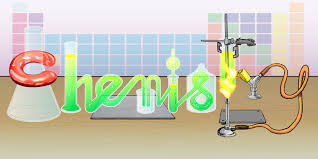 Chemistry N5 Supported Study
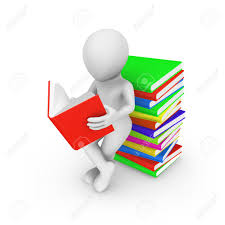 Chemistry
Higher
Units covered​
Unit 1 Chemical Changes and Structure
Unit 2 Nature’s Chemistry
Unit 3 Chemistry in Society
Prelim 1 (Jan)  – what will be covered?
Unit 1 Chemical Changes and Structure
Unit 3 Chemistry in Society 
           (All topics except Equilibrium)
                                                     
                                                                     
                                                 -
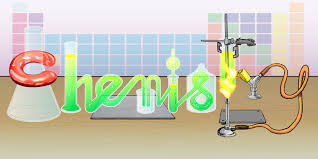 Prelim 2 (Apr) – what will be covered?
Unit 3 Chemistry in Society –  
           Equilibrium topic only 
Unit 2 Nature’s Chemistry
Chemistry
Higher
SQA Exam 
24th May 2024
Assignment

20 marks scaled to 30 to make up 20% of final mark

Experimental investigation + internet research 

Final report – exam conditions 2hr

Marked externally by SQA
Exam
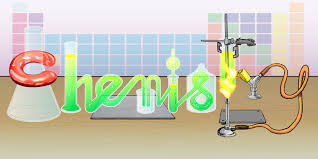 Chemistry Higher Supported Study
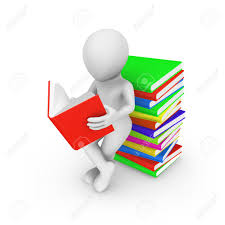 Chemistry
Advanced Higher
Units covered​
Unit 1 Inorganic and Physical Chemistry
Unit 2 Organic Chemistry &  
           Instrumental Analysis
Unit 3 Researching Chemistry
Prelim 1 (Jan)  – what will be covered?
Unit 1 Inorganic and Physical Chemistry
Unit 3 Researching Chemistry
           (Except Organic Practical Techniques)
                                                     
                                                                     
                                                 -
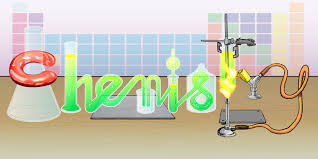 Prelim 2 (Apr) – what will be covered?
Unit 3 Researching Chemistry
           (Organic Practical Techniques)
Unit 2 Organic Chemistry & 
           Instrumental Analysis
Chemistry
Advanced Higher
SQA Exam 
24th May 2024
Project

25 marks scaled to 40 to make up 25% of final mark

Experimental investigation – practical – in school
project report – at home

Marked externally by SQA
Exam
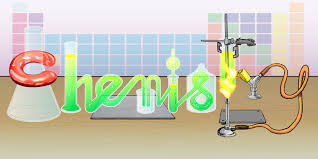 Chemistry AH Supported Study
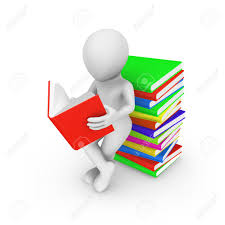 Physics
National 5
Units covered​
Unit 1 Dynamics and Space
Unit 2 Electricity and Properties of Matter
Unit 3 Waves and Radiation
Prelim 1 (Jan)  – what will be covered?
Unit 2 Electricity and Properties of Matter
Unit 3 Waves and Radiation
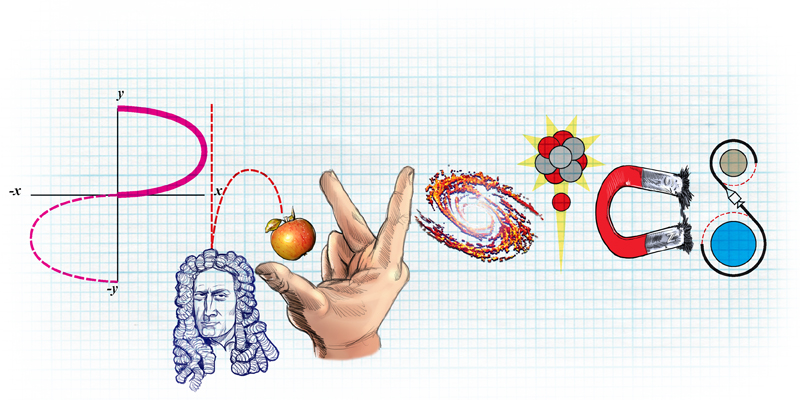 Prelim 2 (Apr) -  what will be covered?
Unit 1 Dynamics and Space
Physics
National 5
SQA Exam 
25th April 2024
Assignment

20 marks scaled to 25 to make up 20% of final mark

Experimental investigation + internet research 

Final report – exam conditions 1hr 30 mins.

Marked externally by SQA
Exam
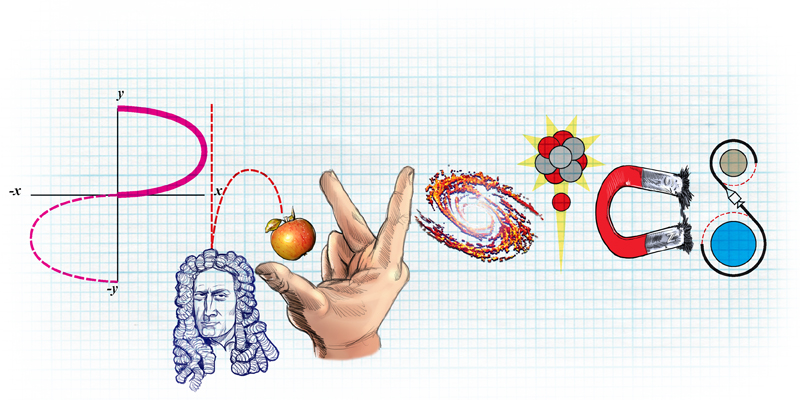 Physics N5 Supported Study
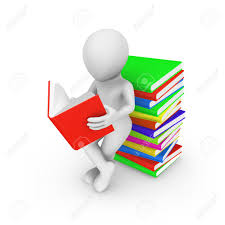 Physics
Higher
Units covered​
Unit 1 Particles and Waves
Unit 2 Our Dynamic Universe
Unit 3 Electricity
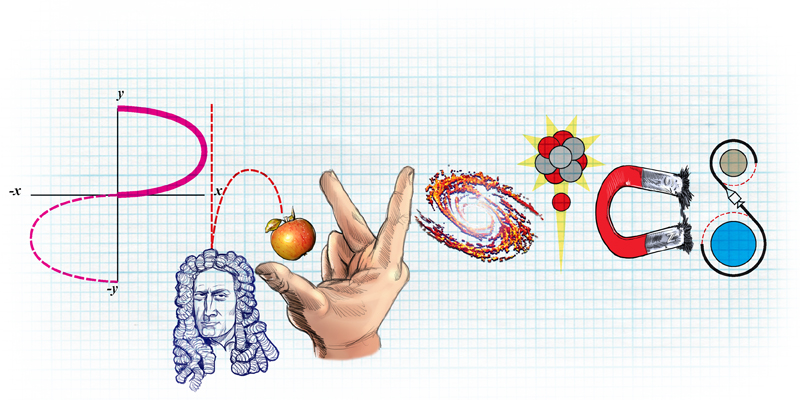 Prelim 1 (Jan)  – what will be covered?

Unit 2 Our Dynamic Universe
Prelim 2 (Apr) -  what will be covered?
Unit 1 Particles and Waves
Unit 3 Electricity
Physics
Higher
SQA Exam 
25th Apr 2024
Assignment

20 marks scaled to 30 to make up 20% of final mark

Experimental investigation + internet research 

Final report – exam conditions 2hr

Marked externally by SQA
Exam
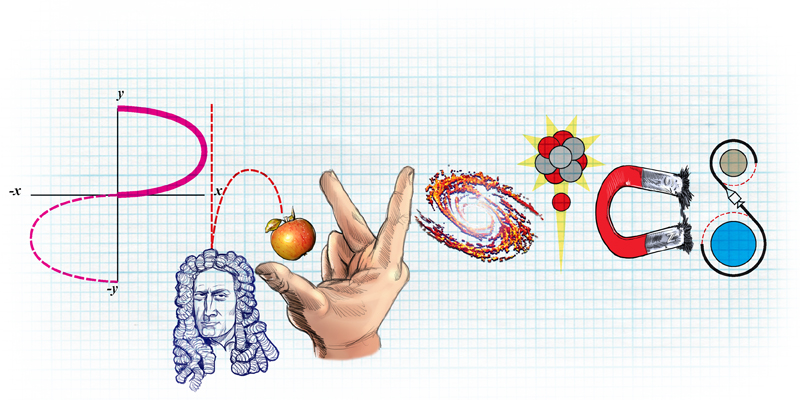 Physics Higher Supported Study
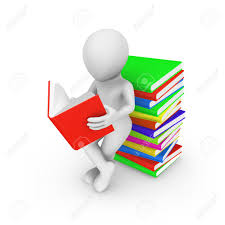 Environmental Science
National 5
Units covered:
Unit 1 Living Environment
Unit 2 Earth’s Resources
Unit 3 Sustainability
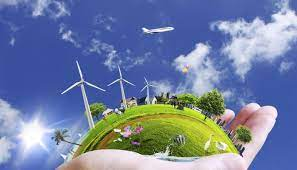 Prelim 1(Jan)  – what will be covered?
Unit 1 Living Environment
Unit 2 Earth’s Resources
Prelim 2 (Apr) – what will be covered?
Unit 3 Sustainability
Environmental Science
National 5
SQA Exam 
26th April 2024
Assignment

20 marks scaled to 25 to make up 20% of final mark

Experimental investigation + internet research 

Final report – exam conditions 1hr 30 min

Marked externally by SQA
Exam
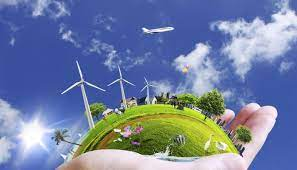 Environmetal Science N5 Supported Study
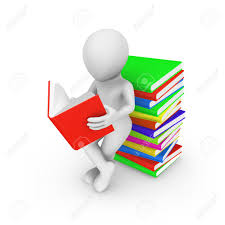 Revision Strategies for Sciences
Online Resources
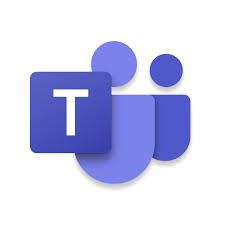 TEAMS
PowerPoints used in class
Revision materials for each Key Area
Past Papers and Marking Schemes
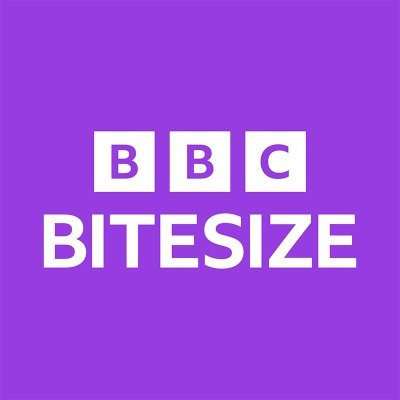 BBC Bitesize (N5 and Higher)
Course notes
Videos
Quizzes & Check tests
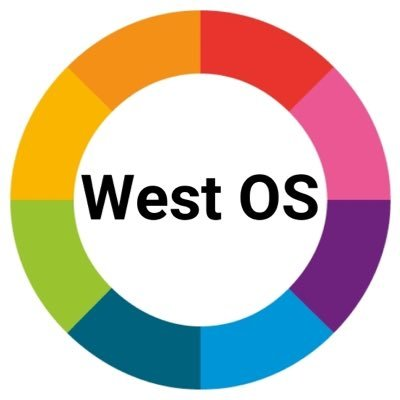 West OS
Video lessons for all topics/key areas
Revision Strategies
Online Resources
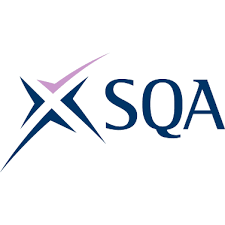 SQA Past Papers and Marking Schemes
2018 – 2023 past exam papers 
Marking schemes used
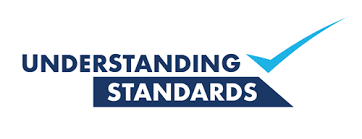 SQA Understanding Standards
Exemplars of students’ exam responses and commentary on marks awarded. 
Exemplars of assignments/projects.
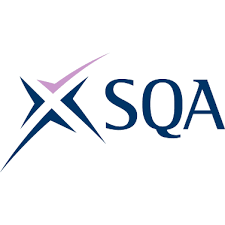 SQA Subject Pages
Course Specification – list of required knowledge and skills
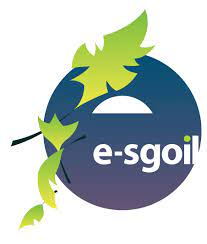 e-sgoil
National Webinars for each subject in evenings
How can you help?
Encourage your young person to:
1.  Use the resources available
                    - online 
                    - study support (free tuition!)
3.  Complete all homework issued on time 
     – this allows them to consolidate their learning and  
        receive valuable feedback.
3.  Ask for help when they need it 
                   - in class
                   - break/lunch/after-school
                   - email
                   - during supported study
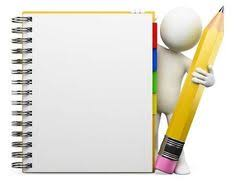 How can you help?
Encourage your young person to:
4.  To be working at home 
     – even when homework has not been set.  (Reading over notes, 
        doing past papers)
5.  Use a variety of revision strategies – find what works
        - practise past paper questions (essential) 
        - writing notes
        - mind-maps
        - flash-cards
        - recording themselves reading through notes
6.  Start now!  (If not already!)
7.  Take care of themselves 
        – eat, sleep and take time out
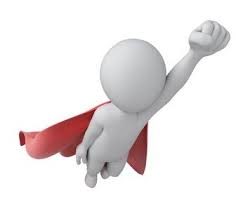 Strategies specific to N5 Biology
Take time to memorise the terminology and definitions.
Practise problem solving questions – applying knowledge in unfamiliar situations.
Read all of the question fully – not just the introduction.
Answer ‘describe’ and ‘explain’ questions appropriately.
Practise calculation questions – check answer is realistic.
Be familiar with the terms 'control’, ‘validity’ and ‘reliability’, and be able to comment on these in experimental set-up questions.
Be able to extract, process and interpret information presented in numerous formats, including tabular and graphical, and draw sensible conclusions.
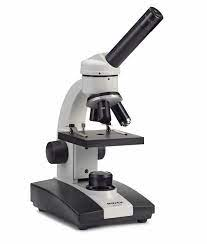 Strategies specific to Higher Biology
Learn the required knowledge in the course specification.  They should complete the past papers and check the marking instructions to ensure they are answering the questions to the required standard. 
Practise calculations from scientific data, particularly those involving averages, ratios, percentages, percentage changes, times greater and average increases and decreases.
Be familiar with the terms 'control’, ‘validity’ and ‘reliability’, and be able to comment on these in experimental set-up questions.
Be able to describe improvements to reliability by repeating investigations at each value of the independent variable rather than simply repeating the experiment. 
State conclusions in relation to the stated aim rather than simply restating results.
In describing overall trends in results, candidates should avoid referring to small changes in values within the overall trend.
Be able to interpret experimental results expressed as a percentage of the control value.
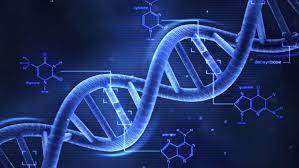 Strategies specific to N5 Chemistry
Learn steps for calculations and show all working.
Ensure Pg.3 of data booklet is used for relationships.
Correctly round final answers in calculations.
Be careful with units – only put them in when required.
Learn basic chemistry definitions, chemical tests, processes and chemical reactions.
Practise writing chemical formulae – be careful with size and position of numbers.
When a 2 mark answers requires an explanation then they should demonstrate a deeper understanding of the concept.
Be familiar with ‘common chemical apparatus’, ‘general practical techniques’, ‘analytical methods’ and importantly, ‘presenting experimental work’.  Be able to draw a table, graph and          calculate an average.
Practise ‘open-ended’ questions.
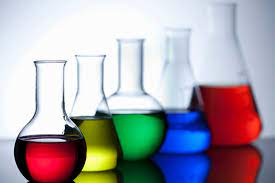 Strategies specific to Higher Chemistry
Learn definitions from the course specification.
Set out calculations clearly and show all working – partial marks are awarded.
Questions that require more detailed answers are signalled by the words ‘explain fully’ or ‘explain clearly’ and are worth a minimum of 2 marks. Candidates should understand that, to gain full marks for the question, they need to give a detailed explanation – make at least 2 clear points.
Practise ‘open-ended questions’ – mention experimental procedures where relevant.
Be familiar with scientific apparatus and 
   procedures.
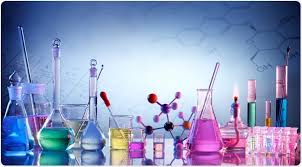 Strategies specific to AH Chemistry
Learn definitions from the course specification.
Describe the correct procedures associated with each practical technique in the Researching Chemistry Unit and how the relevant pieces of apparatus involved are used.
Use the correct units when required and be careful with uppercase/lowercase letters.
Round final answers to the correct range of significant figures and be careful when rounding intermediate values.
Open-ended questions should be answered using concepts taught at Advanced Higher (not N5 or Higher).
Read questions carefully and only answer what is needed – giving extra incorrect information may cancel a correct answer.
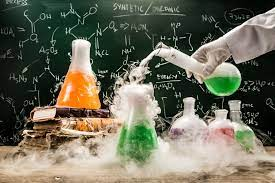 Strategies specific to N5 Physics
Know how to respond to various ‘command words’ such as ‘show’ a particular answer is correct.  They should start with an appropriate relationship, show the correct substitutions and end with the final answer including the correct unit.
Use significant figures correctly when giving answers and not copying down large numbers of significant figures from their calculators.  
Practise ‘open-ended’ questions – look at understanding
   standards materials for exemplars.
Write answers clearly so markers can see all steps.
Be familiar with allocation of marks by looking at 
   SQA marking schemes.
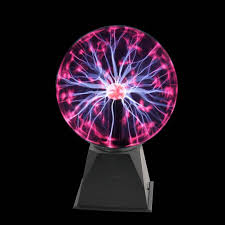 Strategies specific to Higher Physics
Learn definitions required from course specification.
Do not include a penultimate line in calculations showing an unrounded value for calculations which can lead to errors.
Only final answers should be rounded to the correct number of significant figures.
Use a ruler when drawing straight lines.
When comparing uncertainties, state that it is the percentage uncertainties that should be considered.
Take care to use correct scientific language appropriate for Higher.
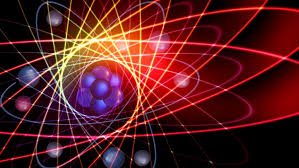 Strategies specific to N5 Env Science
Learn the definitions in the course specification and have the ability to express them accurately using scientifically appropriate terminology.
Answer ‘describe’ and ‘explain’ questions appropriately.
Be familiar with the apparatus and techniques and be aware of the purpose and methodology of each.
Practise how to structure answers for extended response questions which involve multiple marks.  
Use past papers and marking schemes to gain an                    understanding of the expected level and depth of        response.
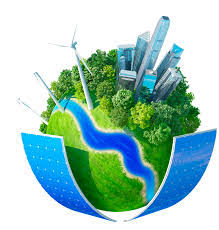